1
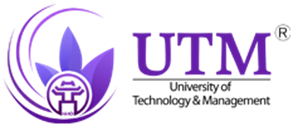 MICROSOFT EXCEL
Giảng viên: Trần Thị Thu Phương
Email: tranthuphuong208@gmail.com/ 0766.110.996
Đại học công nghệ và quản lý hữu nghị
Địa chỉ: lô 1-4, 431 tam trinh, hoàng mai, hà nội.
2
NỘI DUNG CHƯƠNG TRÌNH
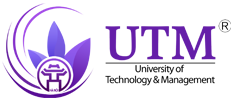 3
CHƯƠNG 3. CÔNG THỨC VÀ HÀM TRONG EXCEL
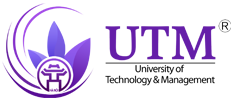 4
PHẦN 7. NHÓM HÀM TÀI CHÍNH.
5
GIỚI THIỆU CÁC THAM SỐ.
rate: lãi suất %
nper (number of periods): số kỳ (thời gian) đầu tư
pmt (payment made each period): giá trị tài khoản đầu tư (phải trả) trong mỗi kỳ
pv (present value): giá trị tài khoản ban đầu
fv (future value): giá trị tài khoản tương lai
type: kiểu thanh toán.
 =1: thanh toán đầu kỳ;
= 0: thanh toán cuối kỳ
Chú ý:
Tài khoản bỏ ra mang giá trị âm, tài khoản nhận về mang giá trị dương
Tham số nào nằm trong  dấu [ ] là tham số tùy chọn (có thể nhập hoặc không)
6
1. HÀM RATE.
Chức năng: tính lãi suất
Cú pháp: RATE (nper, pmt, pv, [fv], [type]) 
Ví dụ: 
Gửi tiền vào ngân hàng, cứ mỗi năm gửi $1000. Sau 5 năm nhận được số tiền là $6000. Tính lãi suất?
=Rate (5, -1000, 0,6000,0)
7
2. HÀM NPER.
Chức năng: tính số kỳ đầu tư
Cú pháp: NPER (rate, pmt, pv, [fv], [type]) 
Ví dụ: 
Một dự án có mức đầu tư ban đầu là 200 triệu đồng. Sau đó cứ cuối mỗi năm đầu tư thêm 50 triệu đồng nữa. Với mức lãi suất là 35%/ năm. Hỏi sau bao lâu sẽ có được 1tỷ (1000 triệu)
= Nper(35%, -50, -200, 1000, 0)
8
3. HÀM PMT.
Chức năng: tính giá trị tài khoản đầu tư (phải trả) theo định kỳ
Cú pháp: PMT (rate, nper, pv, [fv], [type]) 
Ví dụ: 
Mua một xe máy theo hình thức trả góp với giá 27 triệu đồng, lãi suất là 6% / năm. Trả trong 18 tháng cả gốc và lãi vào cuối mỗi tháng. Tính số tiền người mua phải trả hàng tháng?
= Pmt (6%/12, 18, 27, 0, 0)
9
4. HÀM PV.
Chức năng: tính giá trị tài khoản đầu tư (phải trả) ban đầu
Cú pháp: PV (rate, nper, pmt, [fv], [type]) 
Ví dụ: 
Đầu tư vào một công ty 270 triệu đồng trong 3 năm. Cuối năm thứ ba nhận được 300 triệu đồng, lãi suất 10%/năm. Xét đầu tư này có lợi hay không?
		= Pv(10%, 3, 0, 300, 0) = 225.39
Đầu tư vào một công ty 230 triệu đồng trong 3 năm. Cuối mỗi năm nhận được 100 triệu đồng, lãi suất 10%/ năm. Xét đầu tư này có lợi hay không?
		= Pv (10%, 3, 100, 0,0) = 248.69
10
5. HÀM FV.
Chức năng: tính giá trị tài khoản tương lai
Cú pháp: FV (rate, nper, pmt, [pv], [type]) 
Ví dụ: 
Đầu tư vào một dự án trong 2 năm, mỗi năm là 1000$, lãi suất 10%/năm. Tính số tiền nhận được sau 2 năm?
		= Fv(10%, 2, -1000, 0,0)
Gửi tiết kiệm ban đầu là 100 triệu, mỗi tháng gửi thêm 2 triệu, lãi suất 10%/năm. Tính số tiền nhận được sau 2 năm, với hình thức thanh toán đầu kỳ?
		= Fv (10%/12, 24, -2, -100, 1)
11
THANKS
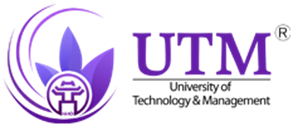 HẸN GẶP LẠI CÁC BẠN Ở CÁC BÀI HỌC SAU